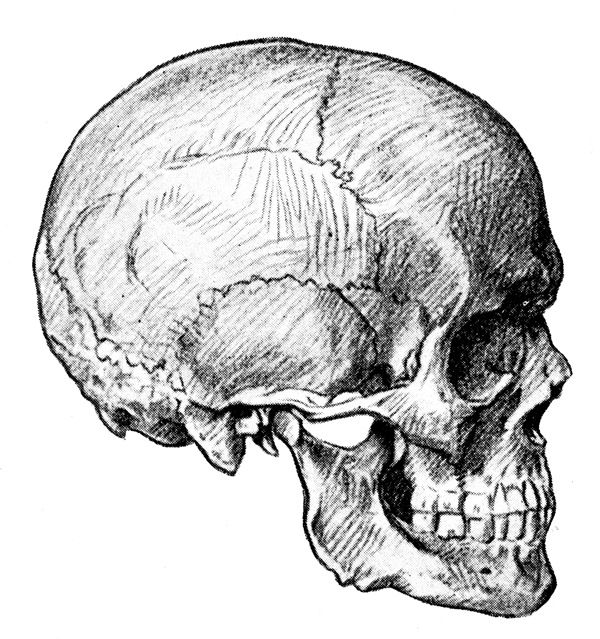 Profile
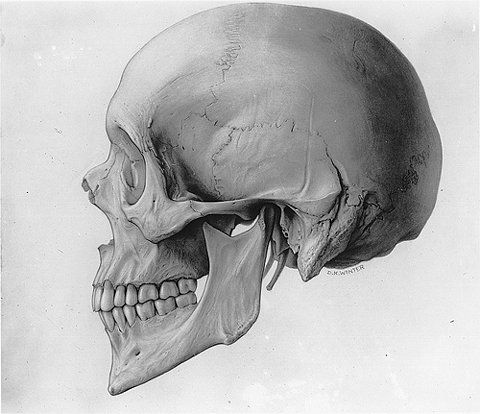 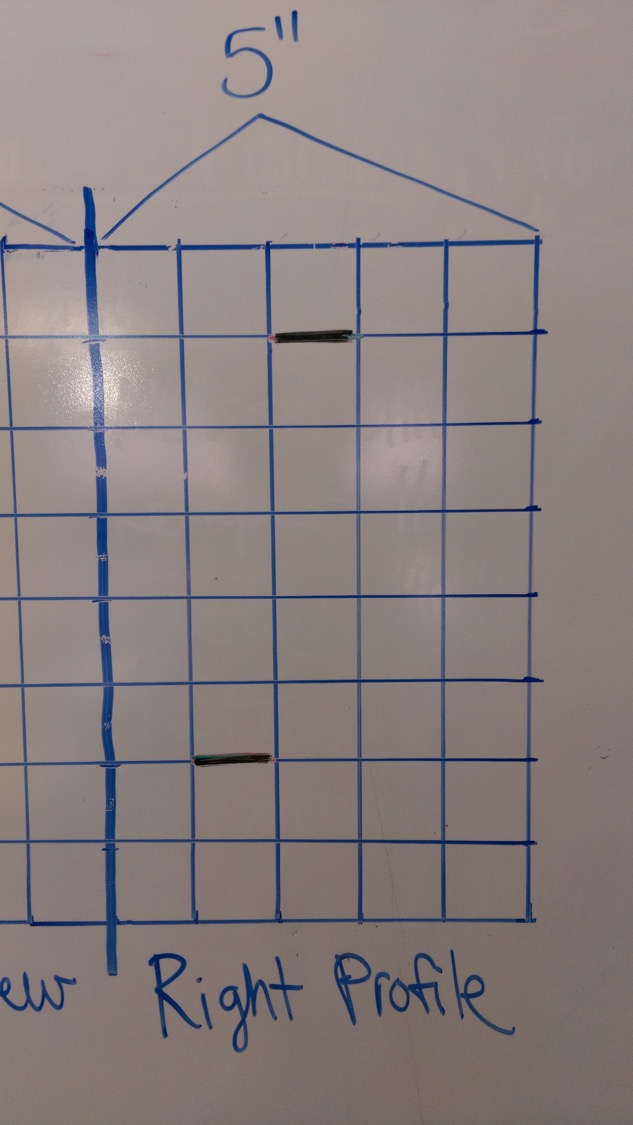 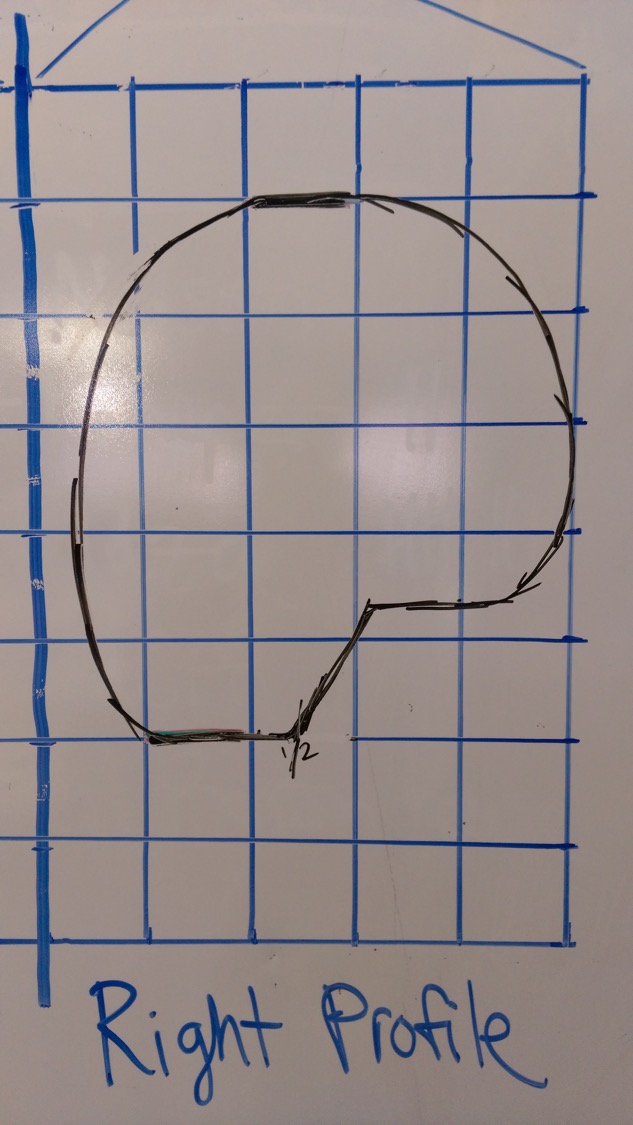 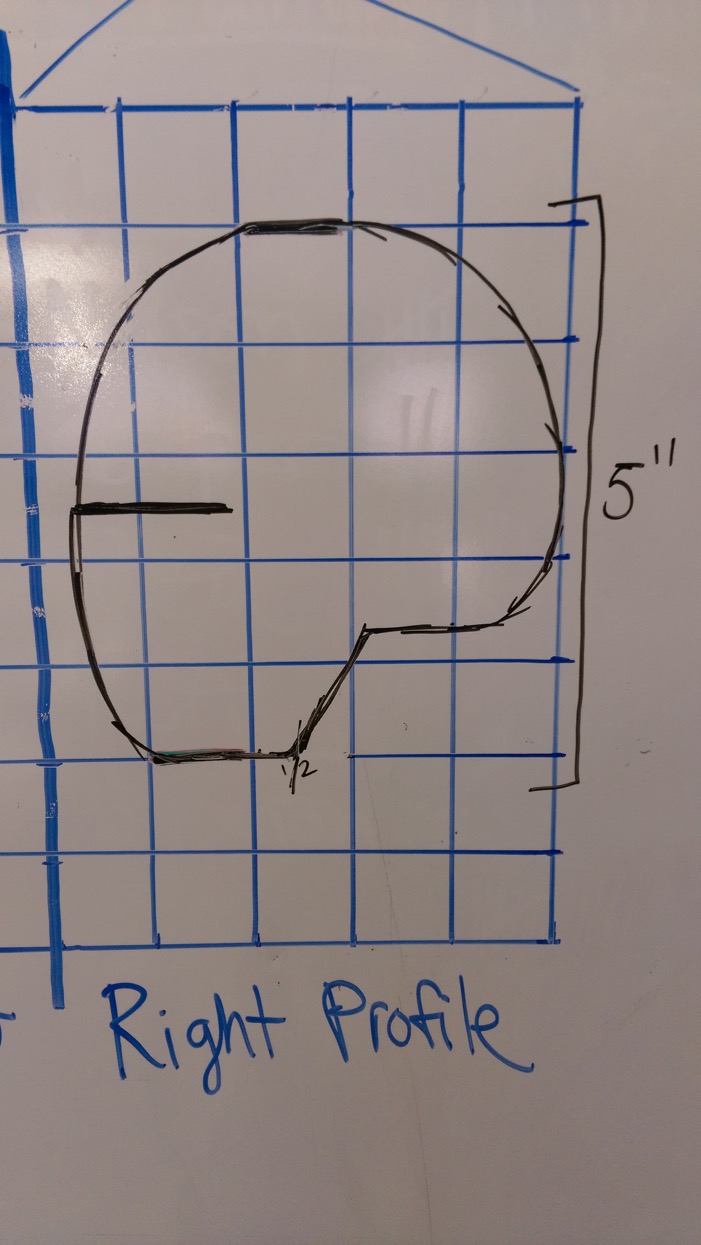 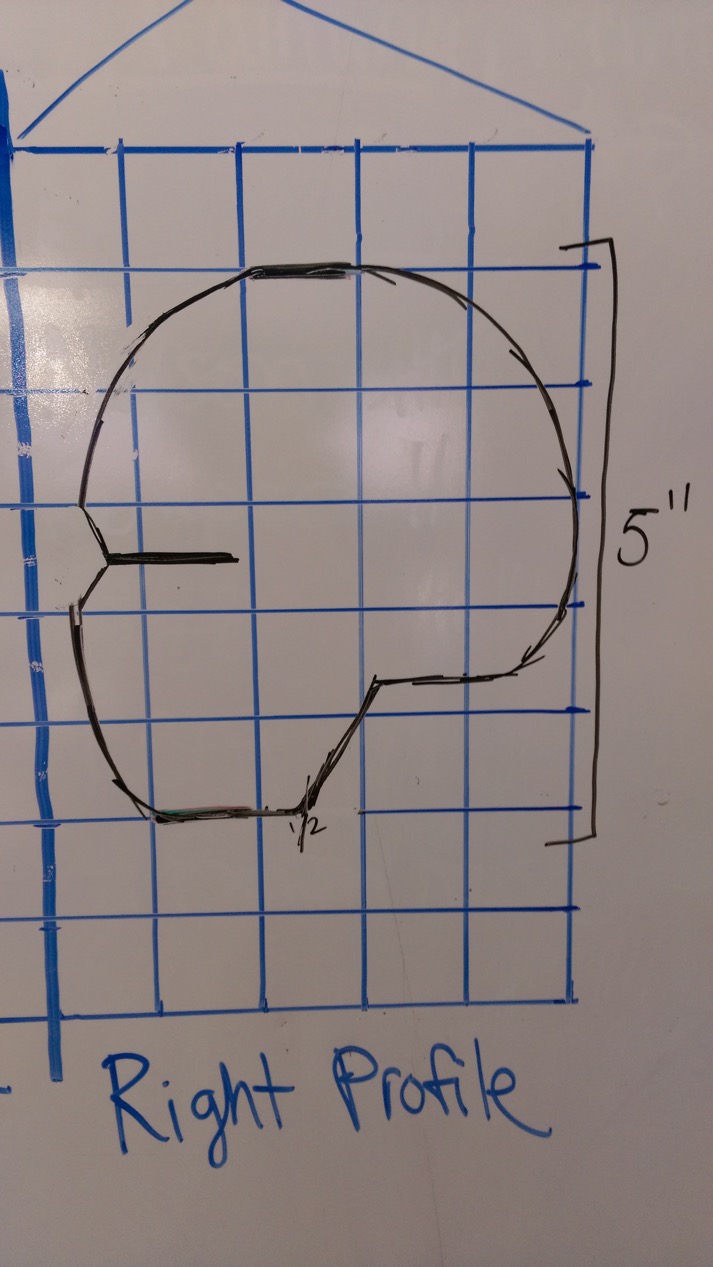 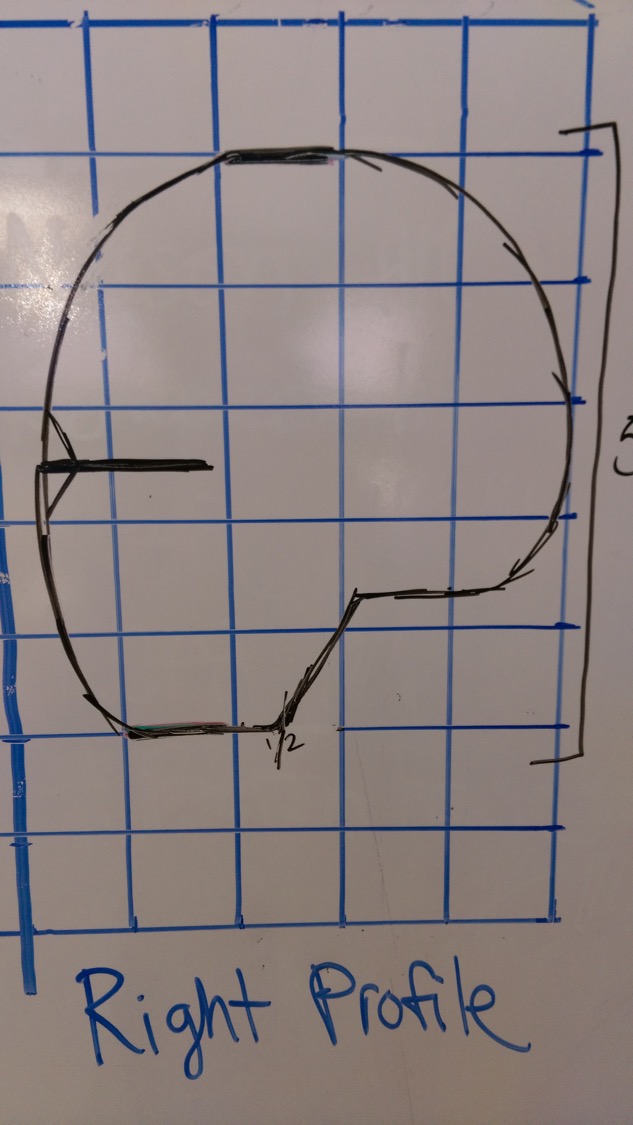 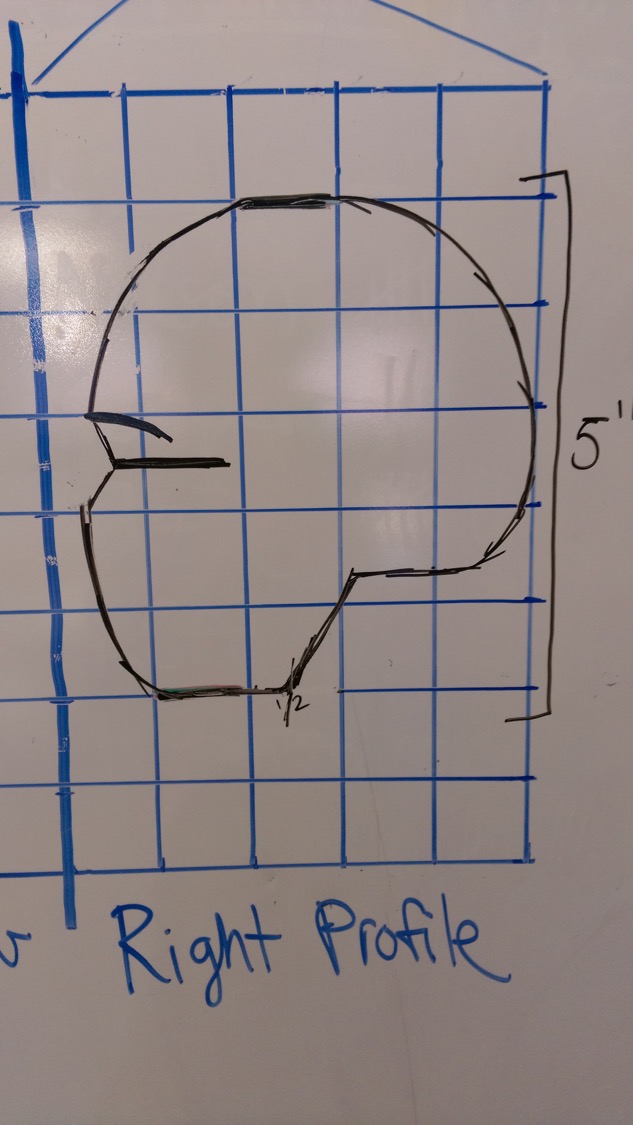 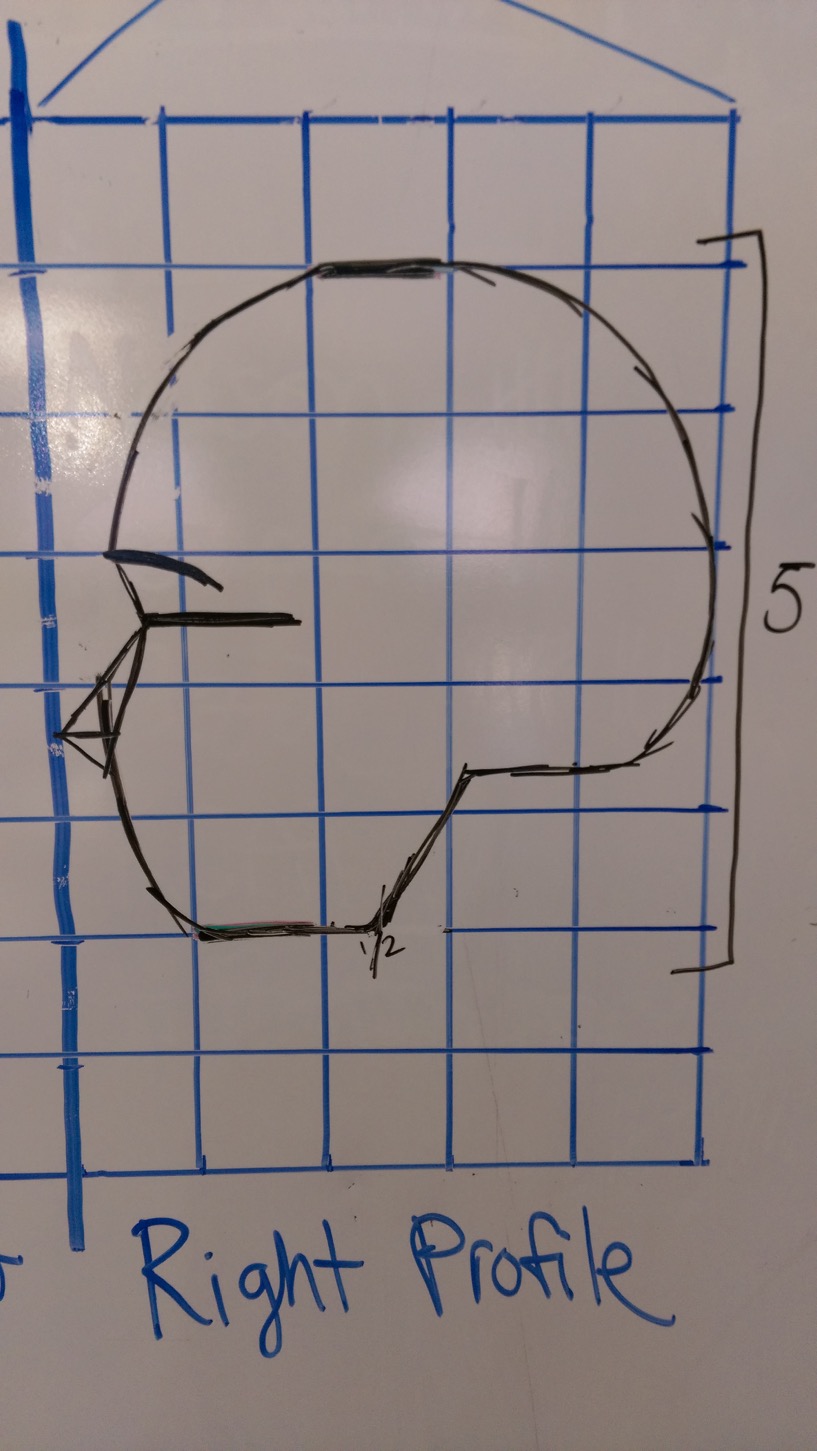 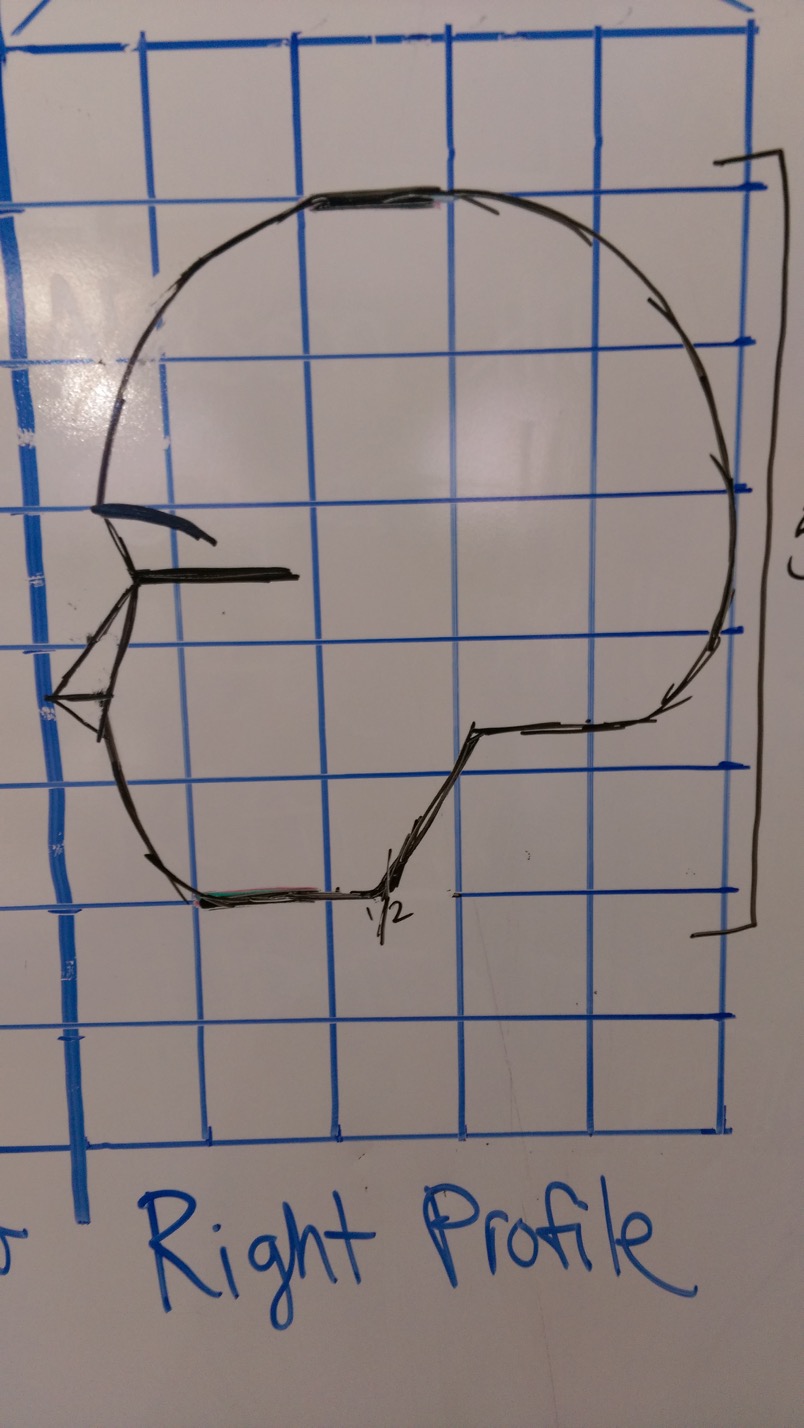 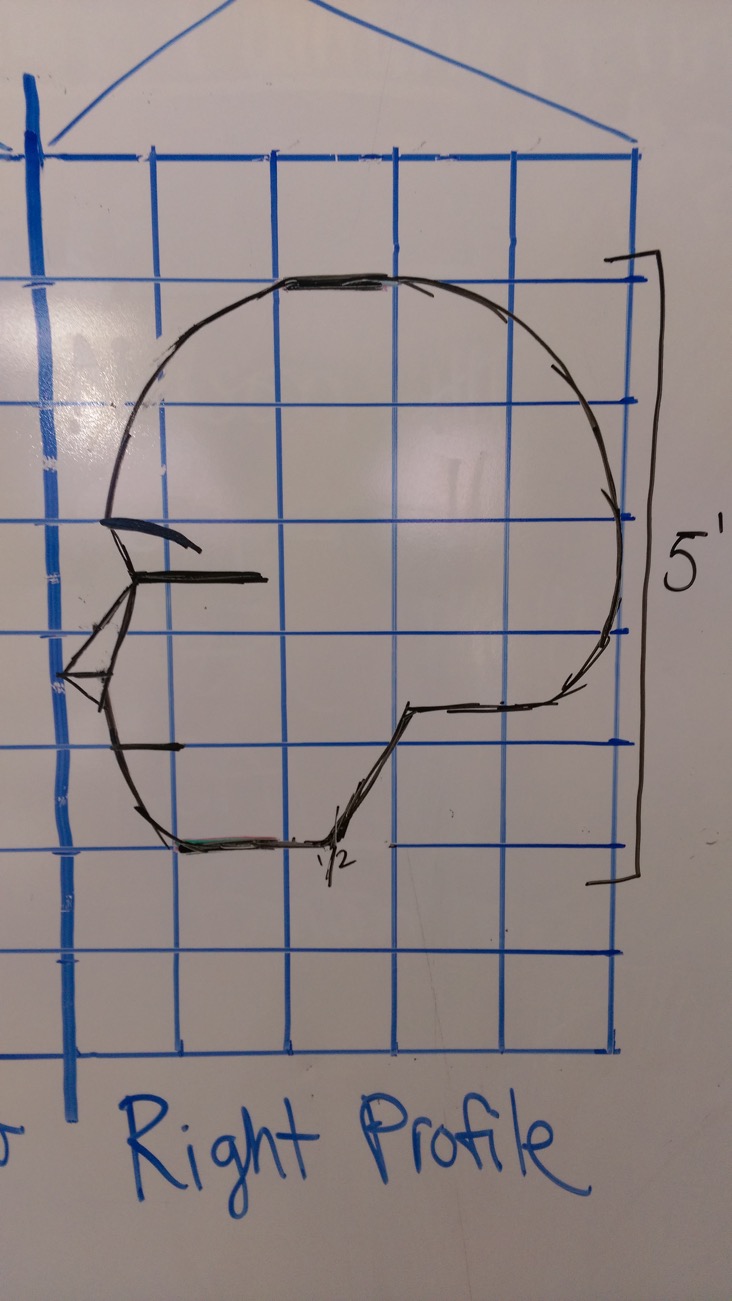 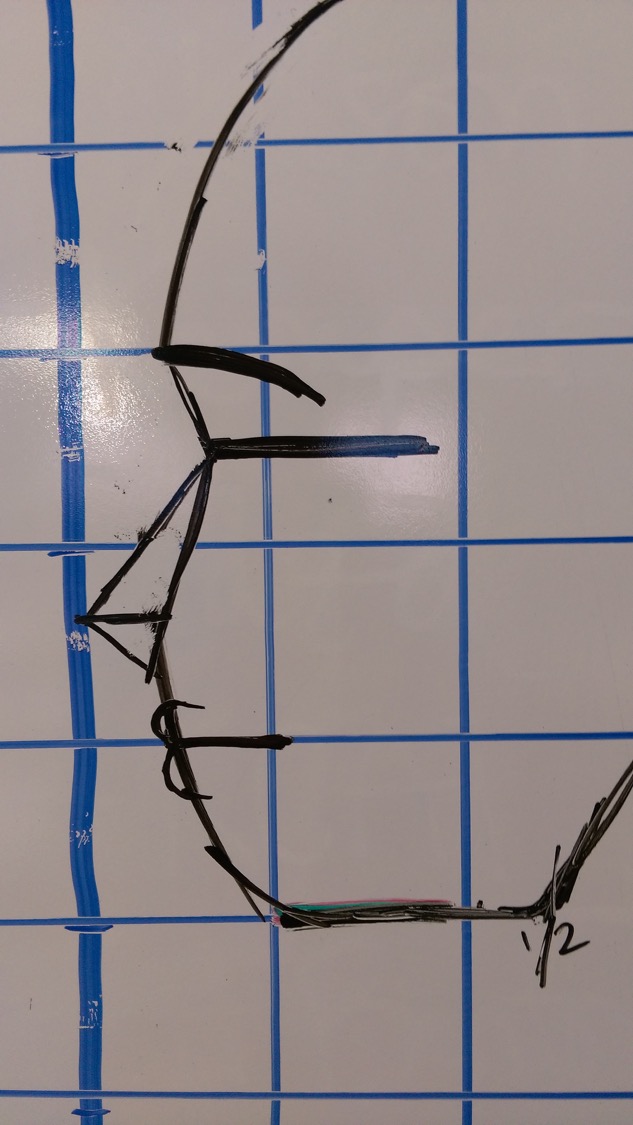 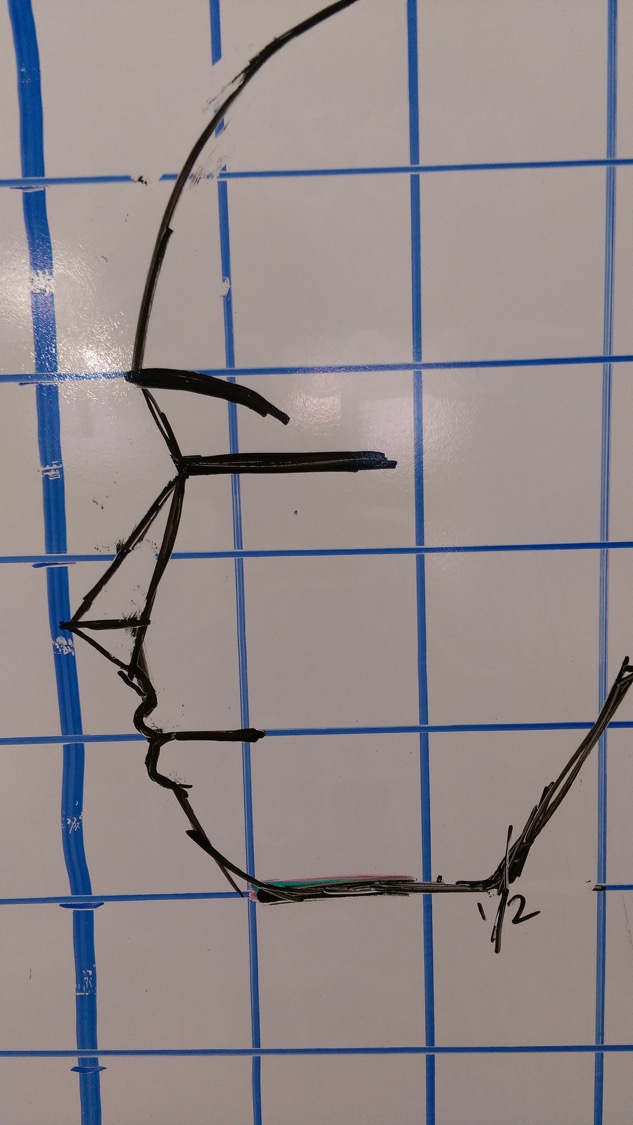 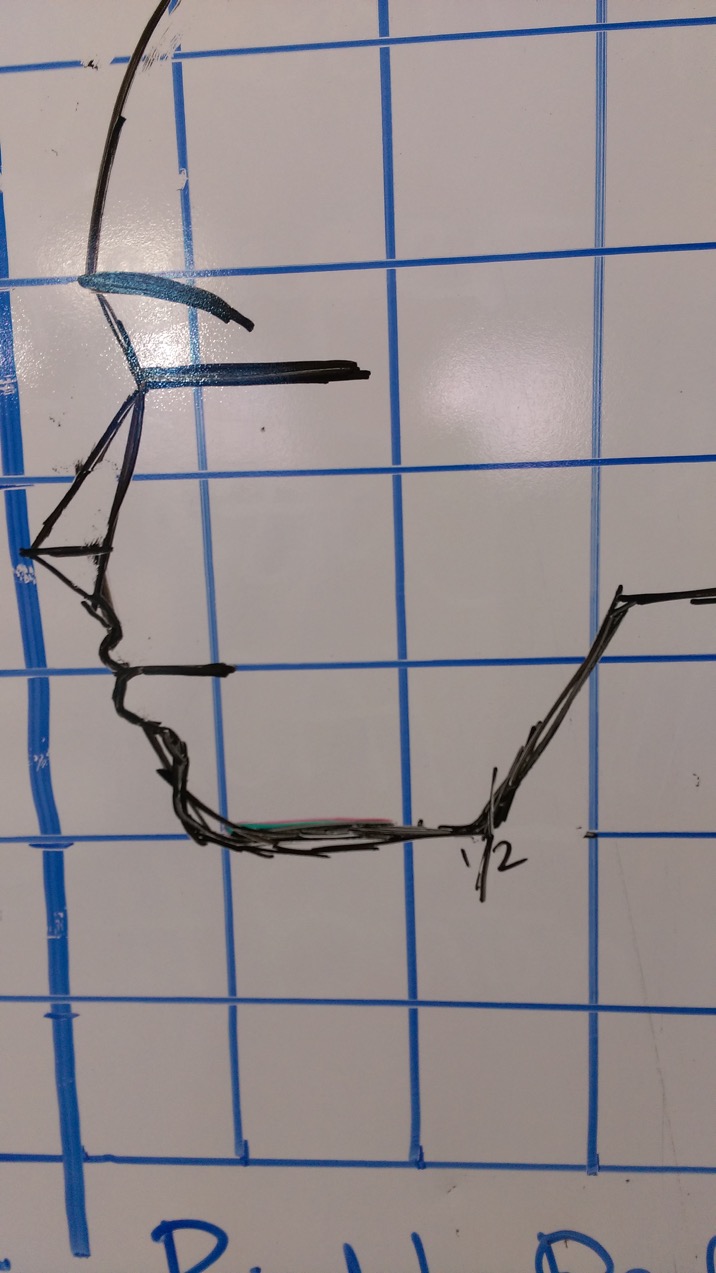 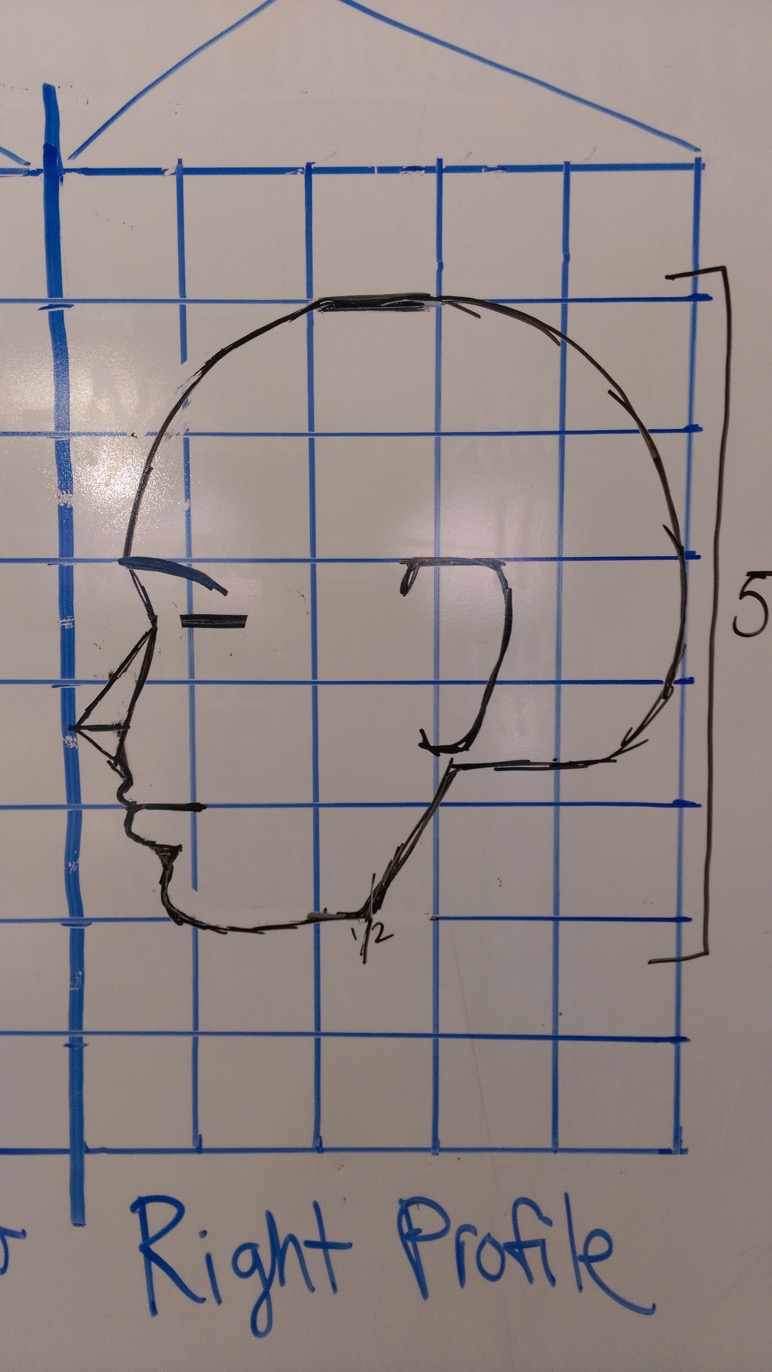 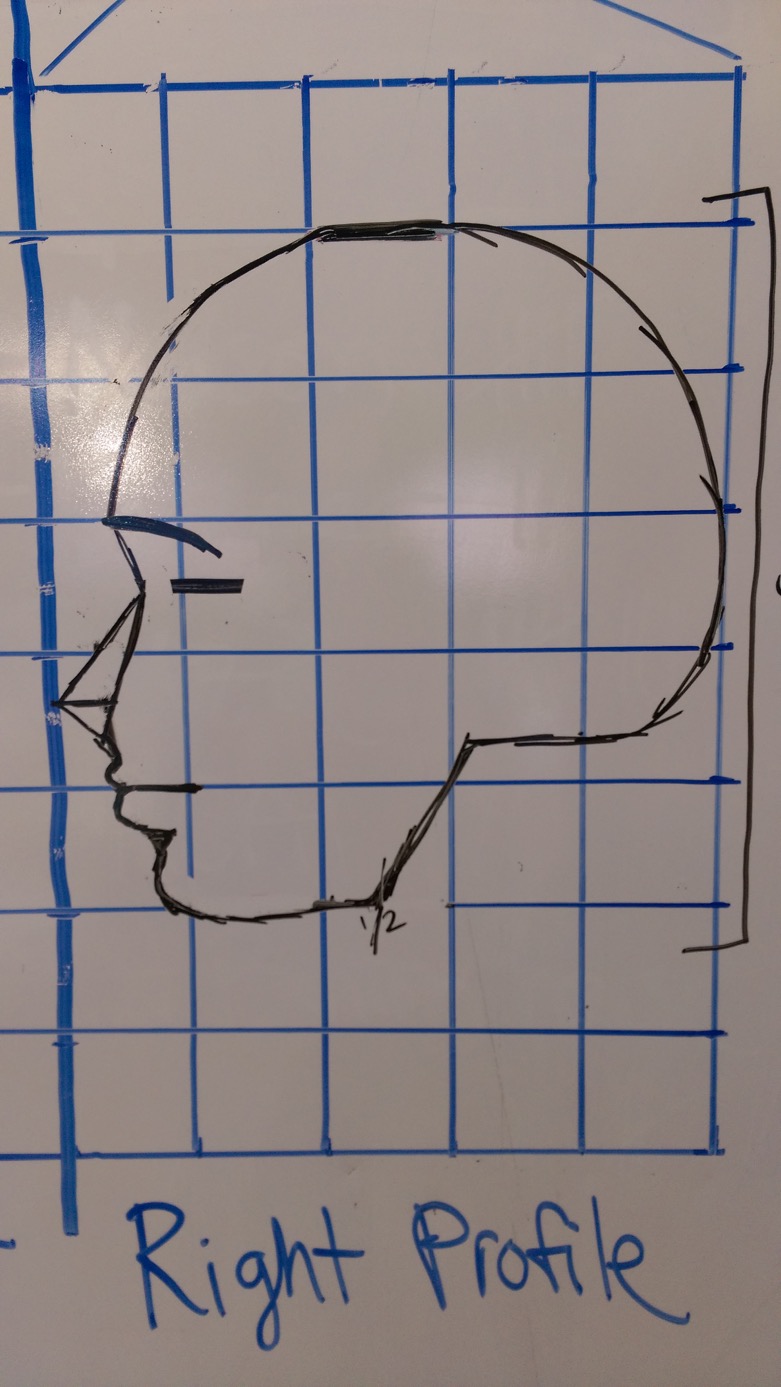 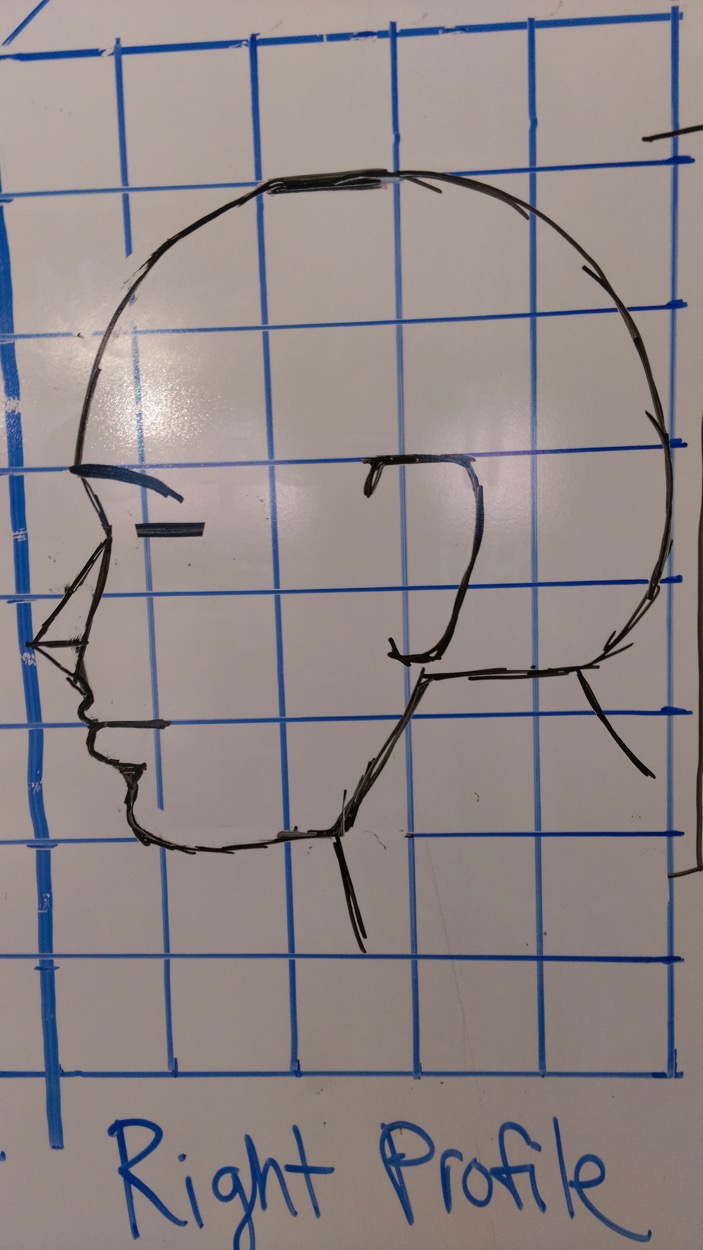 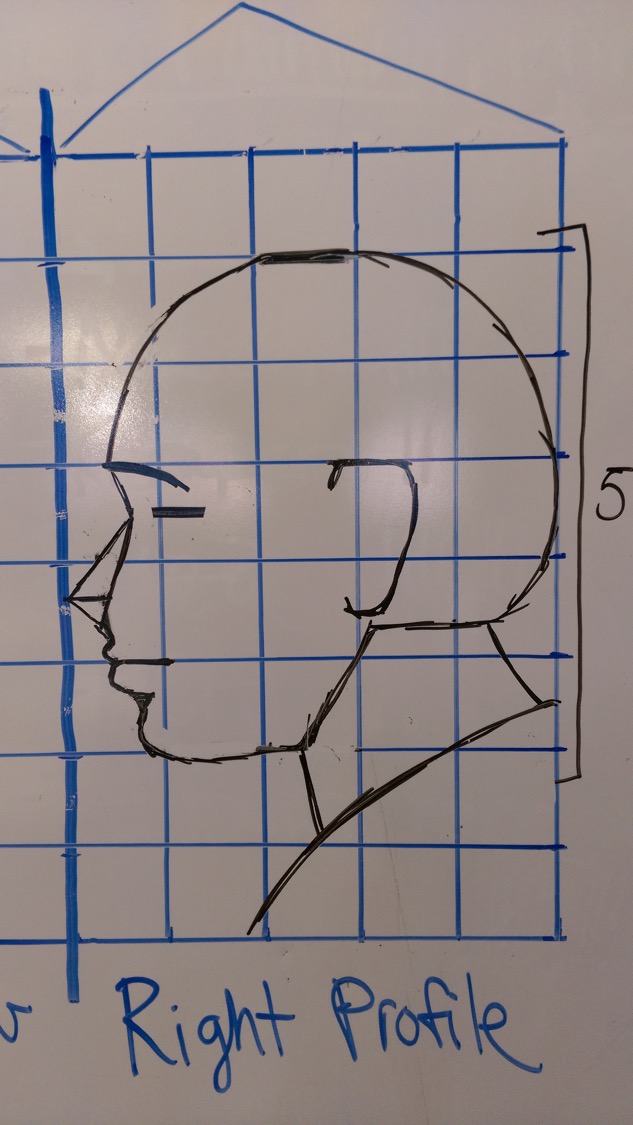 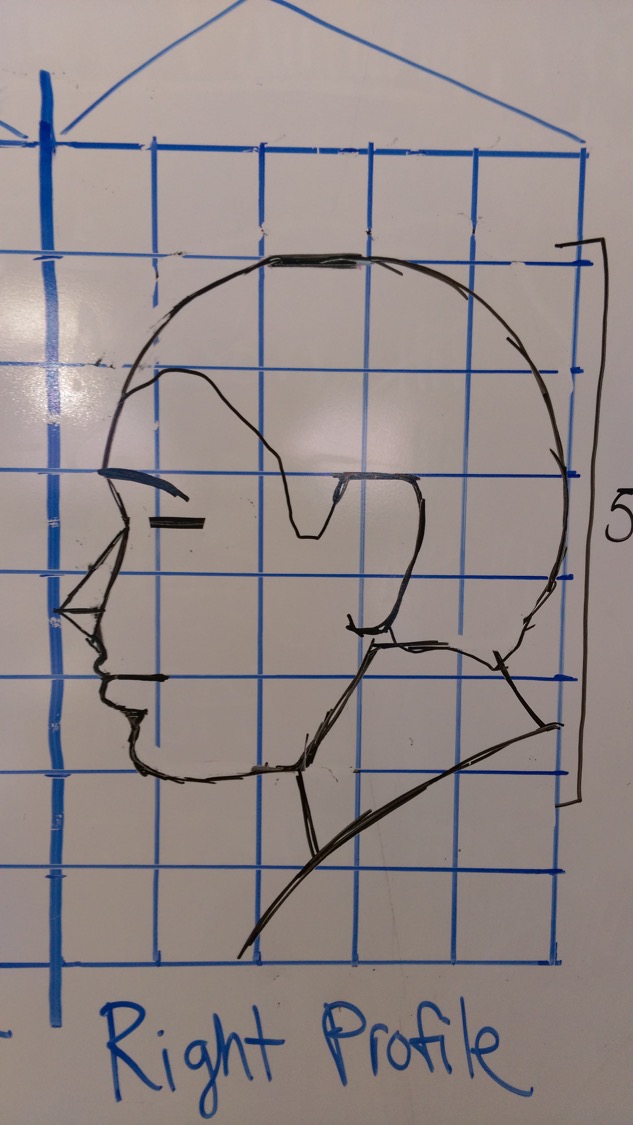 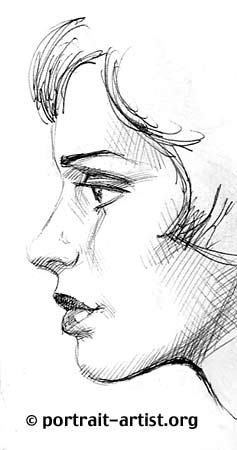 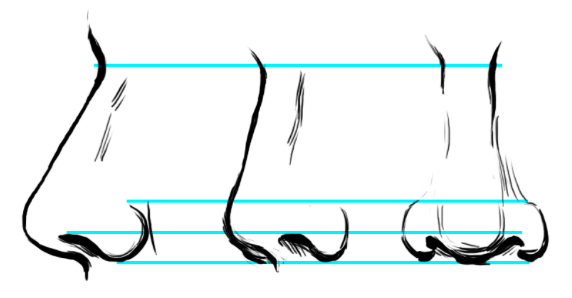 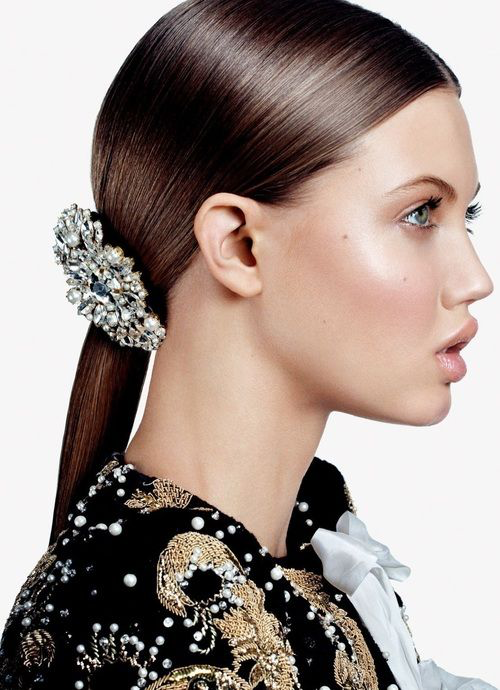 [Speaker Notes: Profile View facial features. Draw at least one eye, nose, mouth and ear from the two pages]
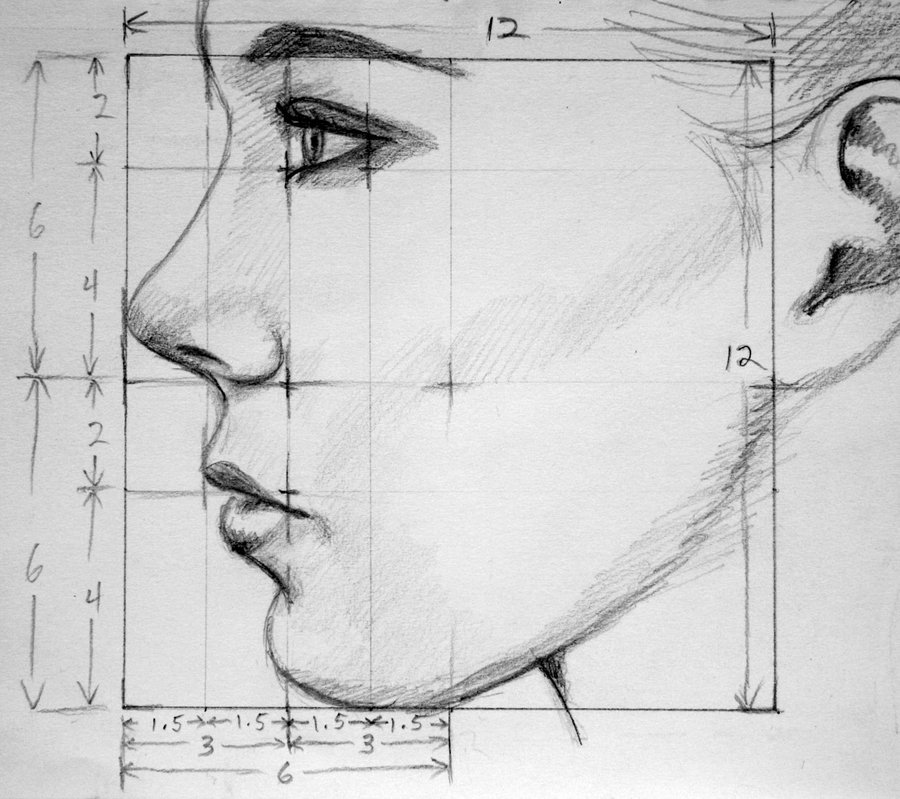 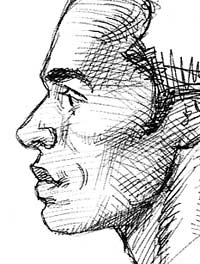 [Speaker Notes: Profile View facial features. Draw at least one eye, nose, mouth and ear from the two pages]
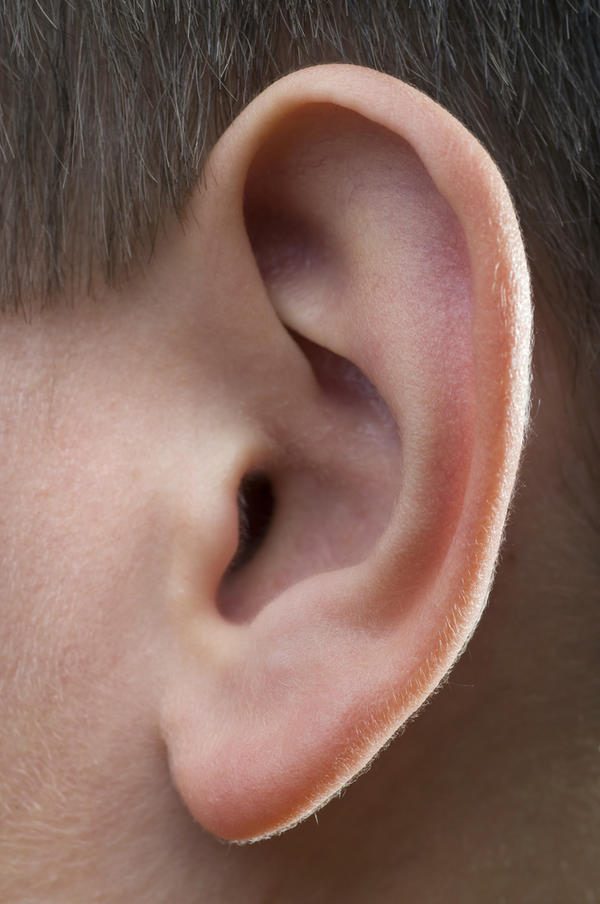 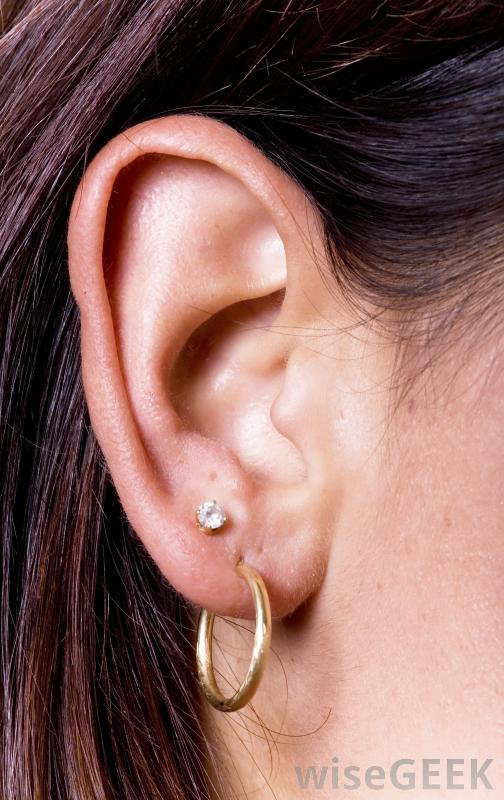 [Speaker Notes: Profile View facial features. Draw at least one eye, nose, mouth and ear from the two pages]